Опыт и перспективы реализации проектов по укреплению общественного здоровья на уровне муниципалитетов
Елена Андреевна Низова, 
к.м.н., Заведующая Центром общественного здоровья и медицинской профилактики Тверской области
Муниципальные проекты по укреплению общественного здоровья  Тверской области
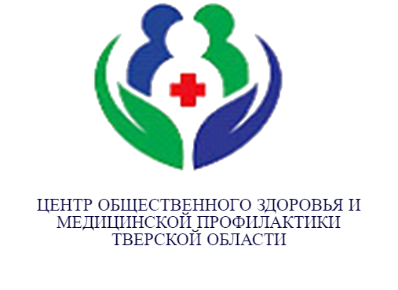 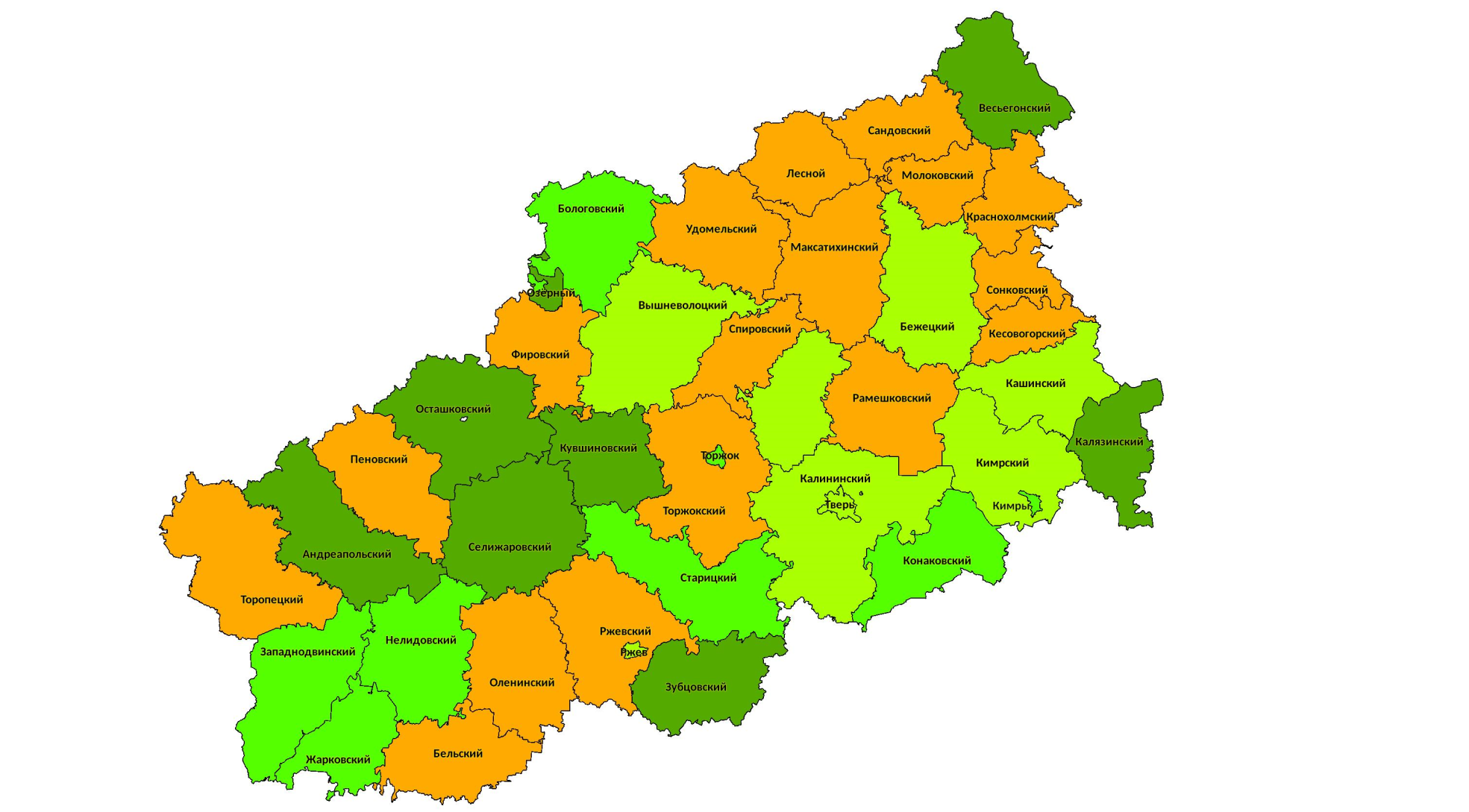 Даты утверждения проектов
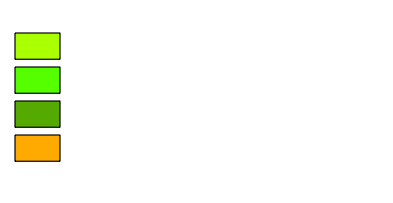 01.04.2020г
01.04.2021г
01.04.2022г
01.12.2022
Задачи муниципальных проектов по укреплению общественного здоровья (1)
Формирование здоровье сберегающей среды в месте проживания, работы 
Физическая доступность среды для увеличения физической активности: создание зон для активного занятия спортом, активного проведения досуга
Соблюдение законодательства в сфере защиты от воздействия окружающего табачного дыма и последствий потребления табака (контроль за размещением знаков о запрете курения, рейды на детские площадки, в образовательные учреждения и объекты культуры, здравоохранения)
Задачи муниципальных проектов по укреплению общественного здоровья (2)
Формирование здоровье сберегающей среды в месте проживания, работы 
Соблюдение законодательства в сфере потребления алкоголя с целью профилактики как алкоголизма, так и чрезмерного пагубного потребления алкоголя
Внедрение на регулярной основе грамотной широкомасштабной коммуникационной кампании, направленной на повышение мотивации на здоровый образ жизни, с использованием как традиционных, так современных средств передачи информации
Алгоритм разработки,  утверждения и мониторинга муниципальных проектов
Важно:  руководитель, ориентированный на здоровье

Вебинары специалистов ЦОЗиМП (ежеквартально)
Кураторство специалистов ЦОЗиМП
Он-лайн участие в федеральных мероприятиях (более 8)
Очные мероприятия – выезды для участия в заседаниях рабочих групп, Днях здоровья и др.
мониторинг: еженедельная обратная связь со ссылками  и  фото
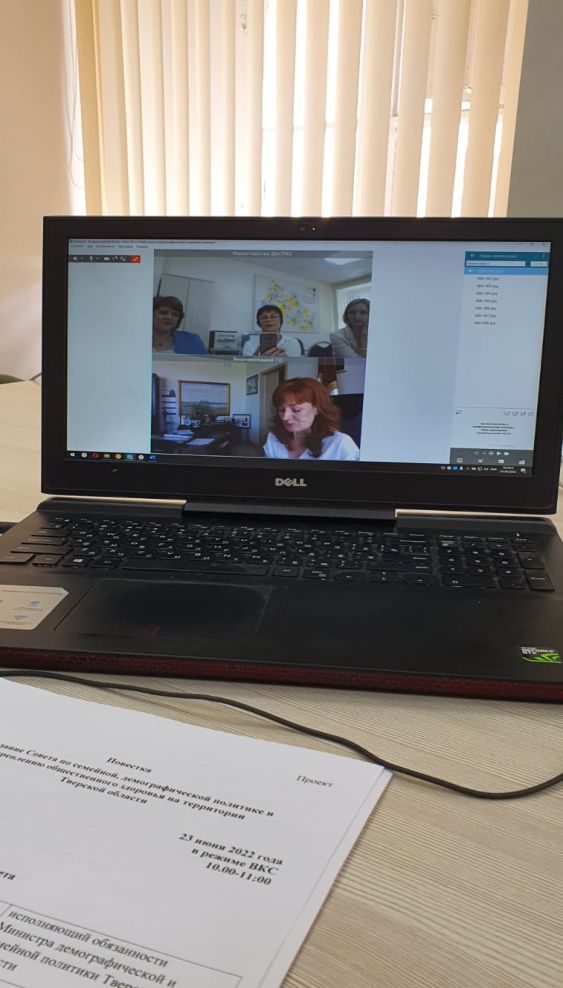 Корпоративные программы по укреплению здоровья работников
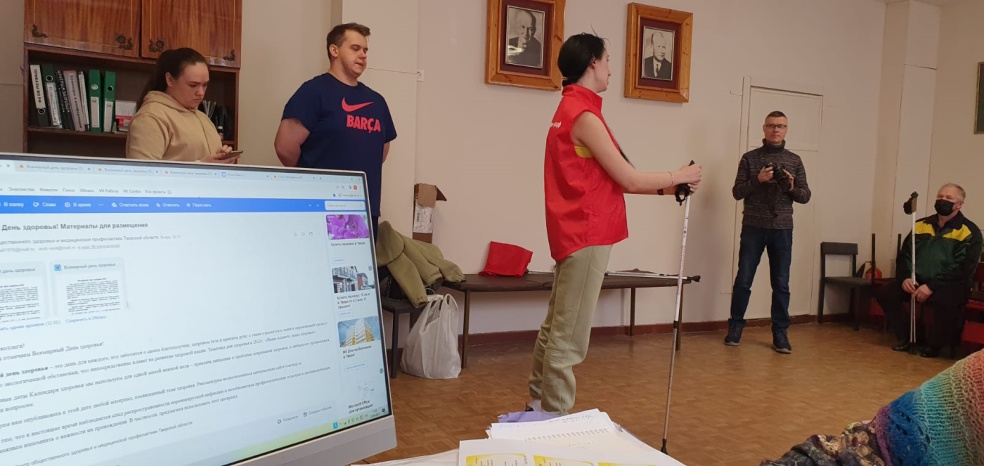 Контрольная точка:«Рост числа корпоративных программа»
в 23 организациях г. Твери (предприятия среднего бизнеса, образовательные учреждения)
Обследование работников (Центрами здоровья, в рамках федерального исследования «ЭССЕ-3»)
Охват коммуникационной кампанией, Дни здоровья, тематическое регулярное размещение информации
Проект «Сердце учителя» – в 2021 году занял 2 место на Всероссийском конкурсе «лучших практик»
Коммуникационная кампания: цель создание приоритета на здоровье и мотивации на здоровое поведение
сочетание очных мероприятий  (Дни и уроки здоровья, беседы, интерактивные мероприятия для детей) и он-лайн информирования и коммуникации
печатные материалы: 150 000 экземпляров, 8 разновидностей листовок, плакаты 
веерная он-лайн рассылка информации по актуальным вопросам здоровья
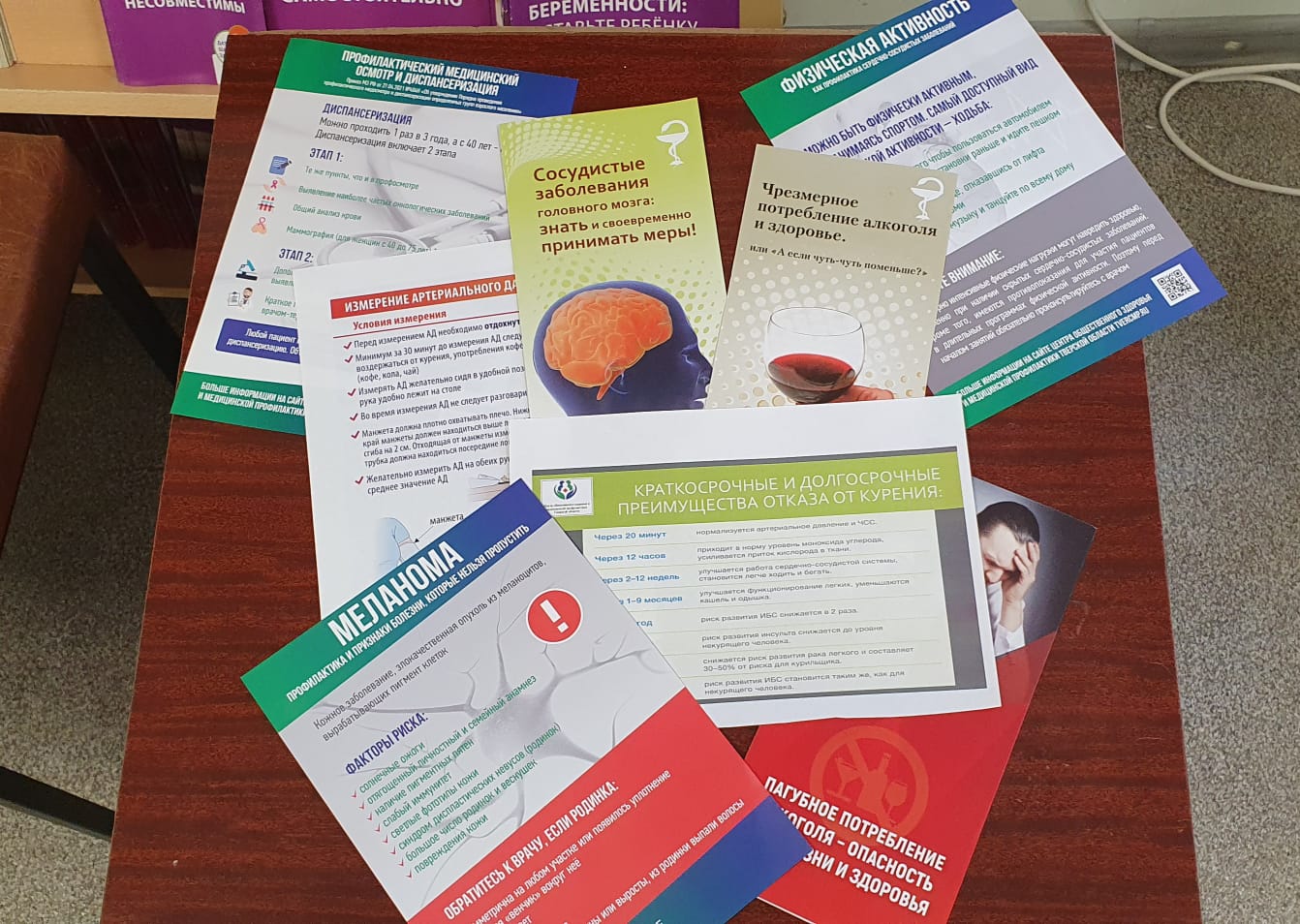 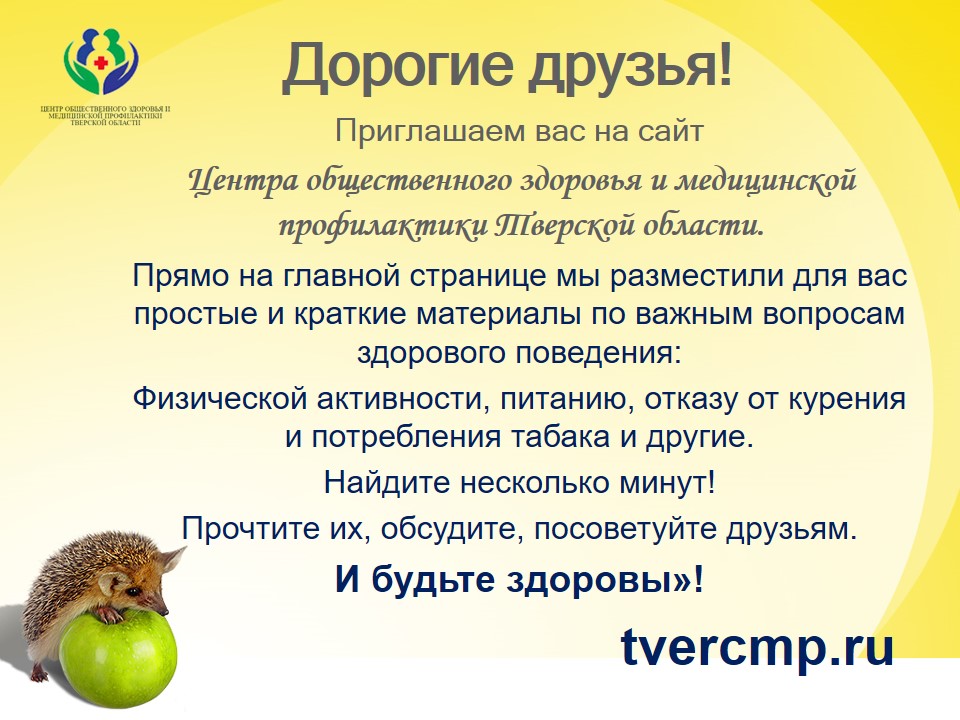 Коммуникационная  он-лайн кампания: принципы  и немного цифр
Важнейшая составляющая программ по укреплению здоровья
 Аудитория неоднородная, прежде всего,  с точки зрения мотивации на ЗОЖ
Ориентированность на потребности аудитории 
Требуется грамотный подход не только к содержанию послания, но и форме подачи, времени подачи и т д.
Важна регулярность
Важно быть «услышанным»: сочетание интереса, содержательности, научной доказанности, правды
Сложный и длительный процесс: Информированность – мотивация- изменение поведения. 
Необходимо подкрепление, напоминание и контроль
В 2022 году: направлено для веерной рассылки более 50 информационных материалов. 
 23 рассылки, веерная рассылка по более 100 страницам в  соцсетях, на 55 сайтов
https//t.me/zdorovye_tver
https.//vk.com/public214334416
« Неделя контроля артериального давления», «Неделя правильного питания», «День борьбы с инсультом» и т д.
Лучшие муниципальные образования: Вышневолоцкий городской округ, Жарковский район, Лихославльский район;
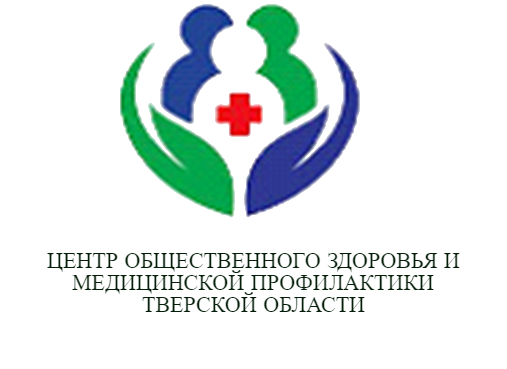 «Зеркало» муниципалитета: картирование точек продажи алкоголя, табака и вейпов в «шаговой доступности» от учебных заведений г.Твери
За пределами цифр: некоторые итоги реализации муниципальных проектов
меры  по укреплению общественного здоровья получили адресность и определенную конкретность
здоровье сберегающая среда приближена к жителям, работникам 
проблема сохранения здоровья вынесена за границы сектора здравоохранения
Задачи и перспективы (1)
требует  дальнейшего развития межведомственный подход, в том числе, активное привлечение специалистов, занимающихся городской инфраструктурой, транспортом, общественности, бизнеса, неправительственных организаций, а также спорта, образования

 необходима актуализация региональной программы «укрепление общественного здоровья» с включением мер, реализуемых в различных секторах, и имеющих непосредственное отношение к общественному здоровью (молодежная политика, СМИ, образование, спорт, силовые ведомства и тд.) с утверждением программы  НПА Правительства Тверской области

на уровне муниципалитета необходимо развитие  мониторинга участия населения в спортивно-оздоровительных мероприятиях, анализ развития инфраструктуры для занятий спортом

на уровне муниципалитета необходим анализ дорожно-транспортного травматизма,  в том числе, травматизма в состоянии алкогольного опьянения                     ( ГИБДД)
Задачи и перспективы (2)
требуется дальнейшее расширение коммуникационной кампании через увеличение доли активно работающих муниципалитетов, создание «кнопок на сайтах», а также увеличение групп в социальных сетях, вовлечение районных СМИ

развитие волонтерского движения через привлечение студентов колледжей, выпускников школ, обмен опытом на он-лайн и офф-лайн площадках

активизация внедрения корпоративных программ по укреплению здоровья работников на рабочем месте на основе типовой программы и использования «лучших практик» Тверской области и иных регионов (созданной библиотеки корпоративных программ, базы «Атрия»)